BTK Inhibitor Selection Following Chemoimmunotherapy in CLL
68-year-old man with 6-year history of CLL
Bilateral axillary and cervical lymphadenopathy over the past 2 months
del(13q) and mutated IGHV
Bendamustine + rituximab 4 year ago, 3-year remission
WBC 35,000, ALC 93%, normal Hct and Plt
Repeat FISH panel – del(17p) in addition to del(13q)
Businessperson who travels frequently

Patient is interested in treatment with BTK inhibitor
Ibrutinib vs. Acalabrutinib in Patients with Previously Treated CLL and del(17p) or del(11q)(ELEVATE-RR)
High-risk patients only:
Del(17p): 45%
TP53 mutated: 37-42%
Unmutated IGHV: 82-89%
Stopped because of adverse events:
14.9% in acalabrutinib and 22.3% in ibrutinib group
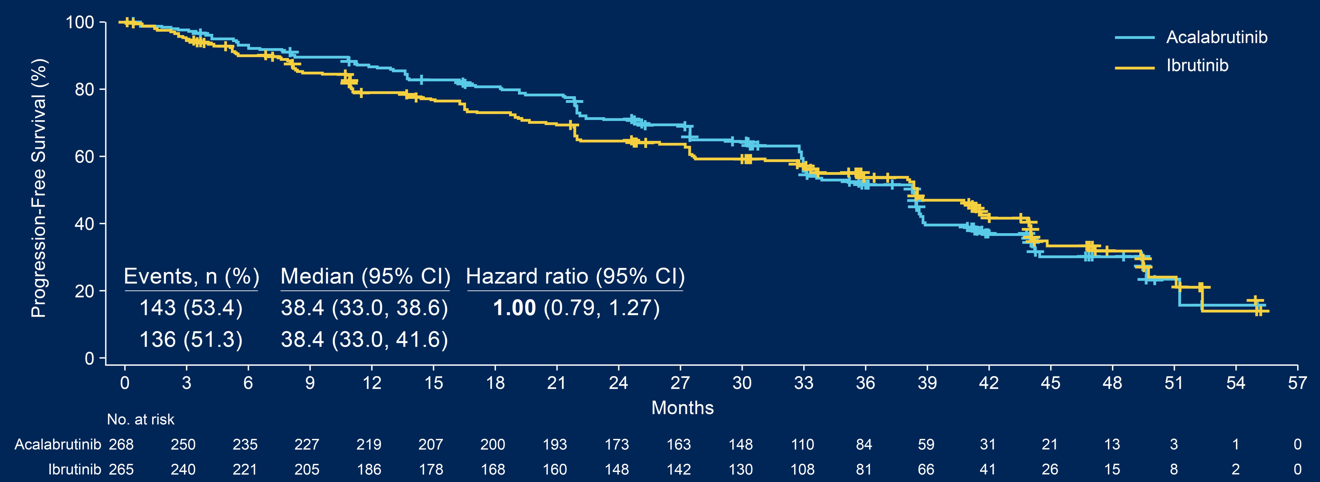 CI, confidence interval; HR, hazard ratio.
Byrd JC, et al. ASCO 2021. Abstract 7500.
Median follow-up: 40.9 months (range, 0.0-59.1).
Ibrutinib vs. Acalabrutinib in Patients with Previously Treated CLL and del(17p) or del(11q)(ELEVATE-RR)
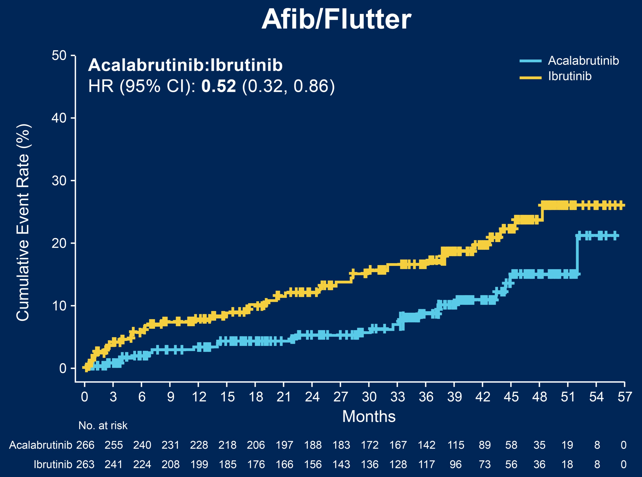 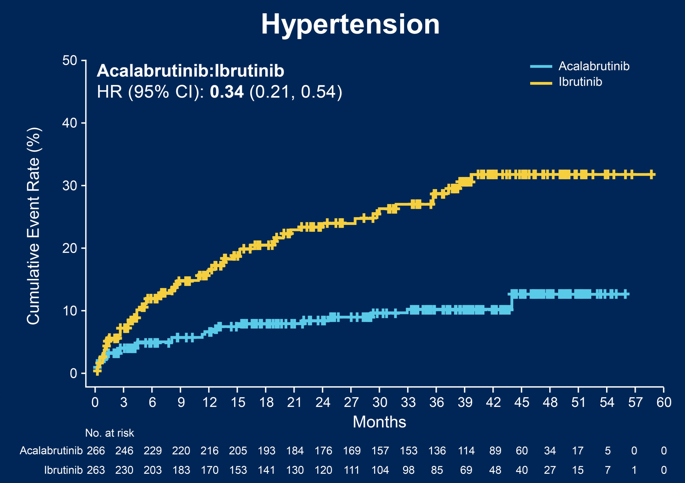 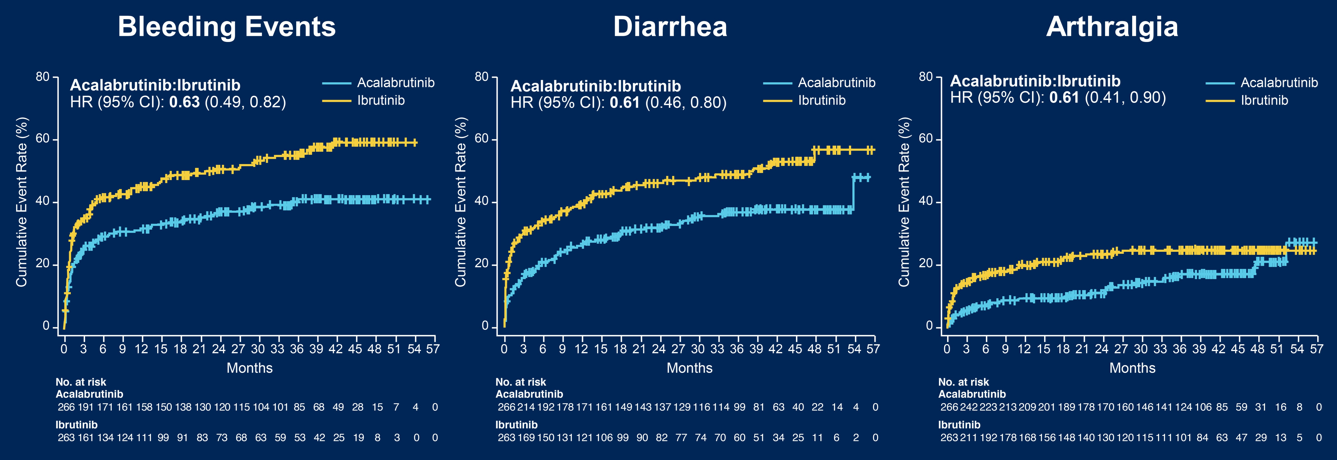 CI, confidence interval; HR, hazard ratio.
Byrd JC, et al. ASCO 2021. Abstract 7500.
Zanubrutinib Sustains PFS Benefit Over Ibrutinib at Extended Follow-Up
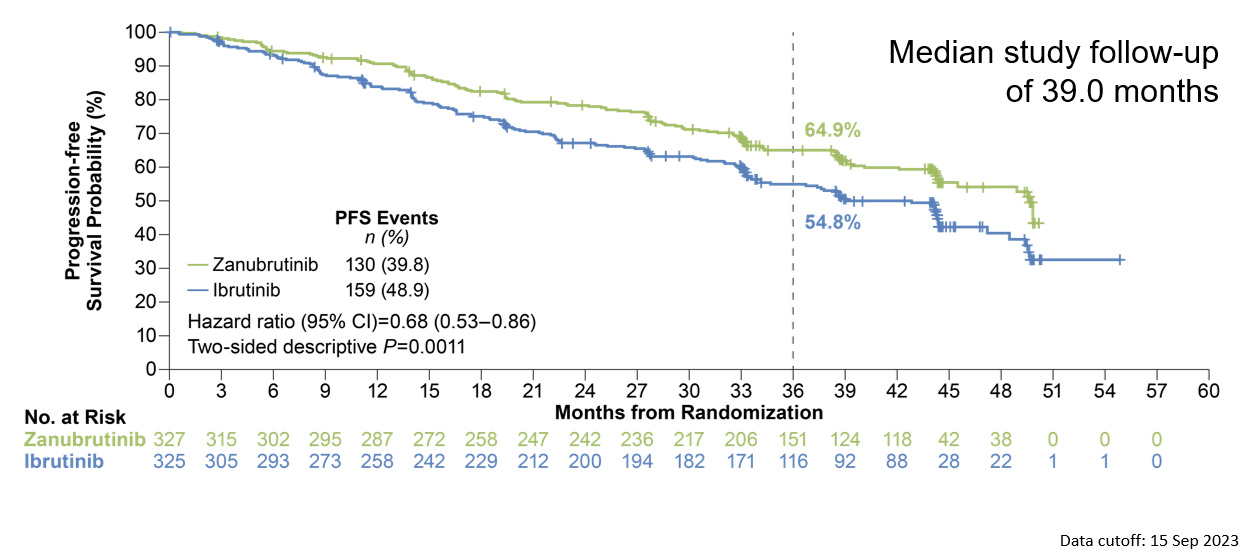 PFS, progression-free survival.
Brown JR, et al. ASH 2023. Abstract 202.
Improved PFS Was Demonstrated with Zanubrutinib in Patients with del(17p)/ TP53mut
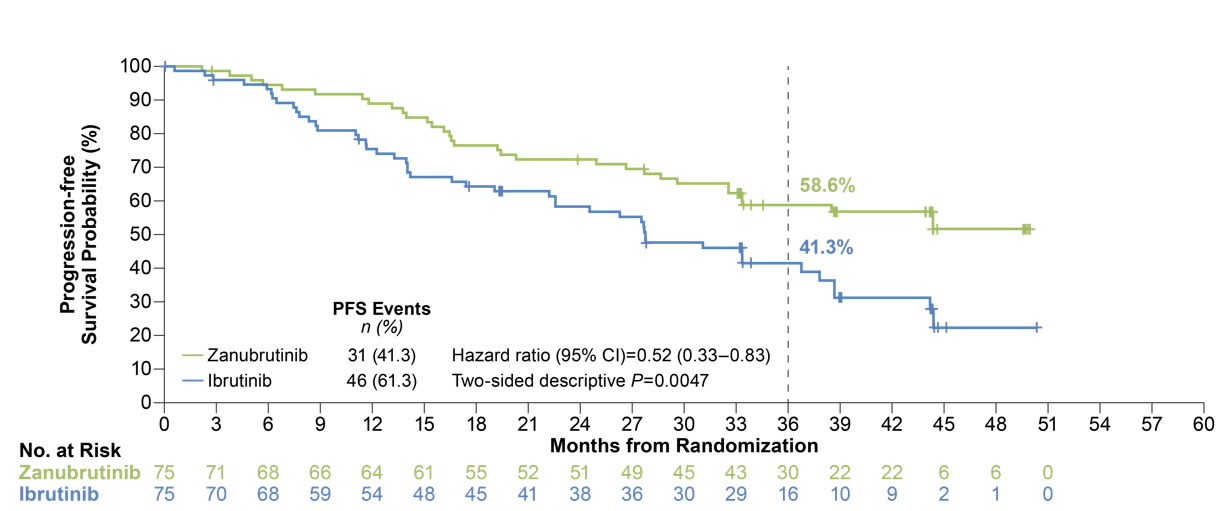 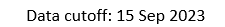 CI, confidence interval; PFS, progression-free survival.
Brown JR, et al. ASH 2023. Abstract 202.
Zanubrutinib PFS Benefit Was Consistent Across Multiple Sensitivity Analyses
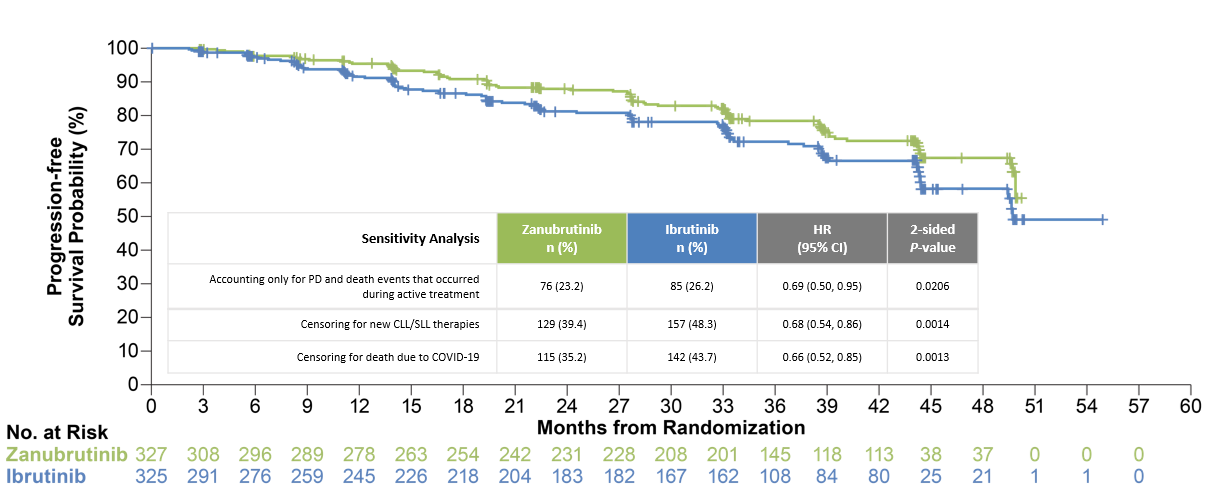 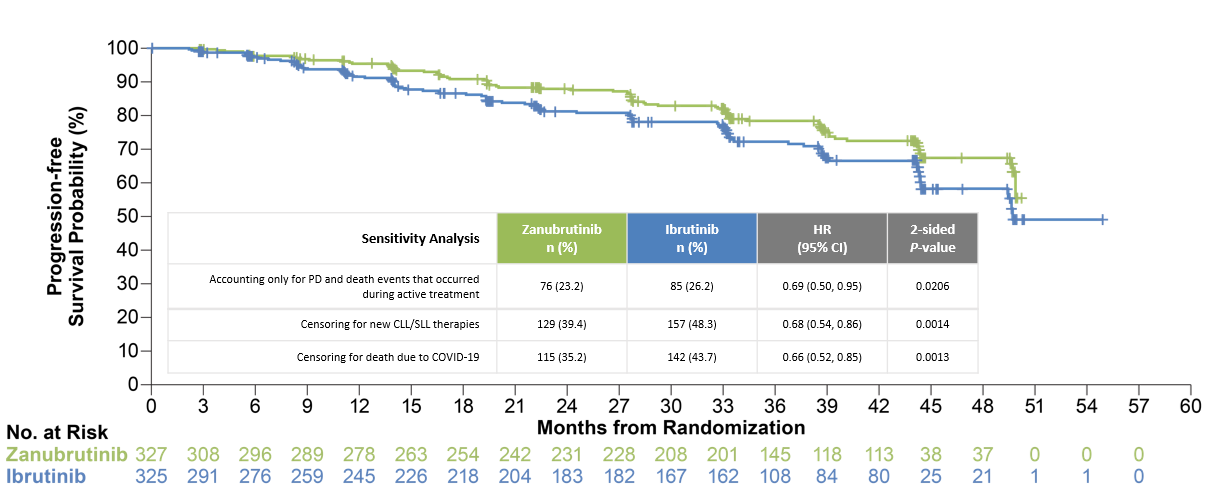 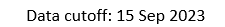 CI, confidence interval; PFS, progression-free survival.
Brown JR, et al. ASH 2023. Abstract 202.
Zanubrutinib Demonstrates a More Favorable Cardiac Safety Profile Than Ibrutinib
Fatal cardiac eventsa: zanubrutinb, n=0 (0%); ibrutinib, n=6 (1.9%)
Fatal cardiac events (n=6): 1 death (myocardial infarction with ibrutinib) was not listed due to discontinuation due to diarrhea 14 days prior to the fatal event.

Brown JR, et al. ASH 2023. Abstract 202.
Summary
Zanubrutinib has shown clinical efficacy over ibrutinib
Acalabrutinib has shown non-inferior efficacy with ibrutinib
Both acalabrutinib and zanubrutinib have a favorable safety profile